The effects of color and light on indoor wayfinding and the evaluation of the perceived environment
期刊：Journal of Environmental Psychology
作者： M. Lutfi Hidayetoglu , Kemal Yildirim , Aysu Akalin
學生：林怡儒
Abstract
研究目的：
    探索色彩與光線對室內尋路的影響，進行主觀的環境感覺判斷


在各種不同顏色、光線強度、相關色溫變化室內環境，使用語義差異量表讓受測者以四組對立的形容詞進行評價
clear
attractive
navigable
inviting
blurry
unattractive
unnavigable
repellent
Introduction
尋路是空間的問題解決，包括做決定、執行決定、信息處理，包括環境的感覺和認知。
     Arthur and Passini (1992)


研究顯示室內環境因素對尋路和方向有很大的關係。
     O’Neill(1991) et.al


室內的顏色與光線對於尋路和方向感有正向影響。是否可以用顏色和光線影響受測者的尋路和方向感仍然還不清楚。此研究針對顏色和光線對於受測者的心裡感受做研究
      Aksugür(1977) et.al
Introduction
顏色是具彈性、方便和有力的設計元素，可以被用於幫助尋路和空間定位。
     暖色系可以使人變外向專心提高他們意識，冷色系使人變內向專注於視覺、心理任務。當顏色越鮮豔飽和人的吸引力越增加
      Stone (2003) et.al


室內光線強度直接影響人的情緒、記憶、感覺和解決問題的能力。
      Knez and Kers (2000)


中性色系(白色、灰色)空間被認為是枯燥無聊的，暖色系空間(紅色)吸引力較強，此研究預測在室內空間增加相關色溫能使對空間能有正向感覺
     Mahnke and Mahnke (1993)
Method
一年級 24.5%
二年級 25.5%
三年級 24.5%
四年級 25.5%
男生50%
女生50%
受測者：120位大學生



過程：所有受測者必須完成2個測驗，每次25分鐘
Method
測驗一
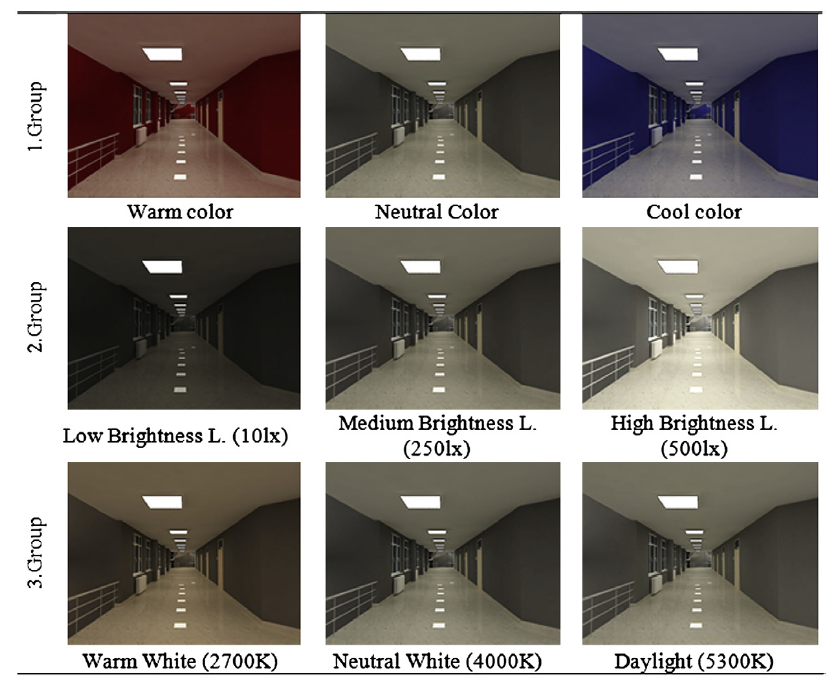 顏色
光線強度
相關色溫
顏色、光線強度、相關色溫選用是依據先前研究獲得數據
Method
測驗一
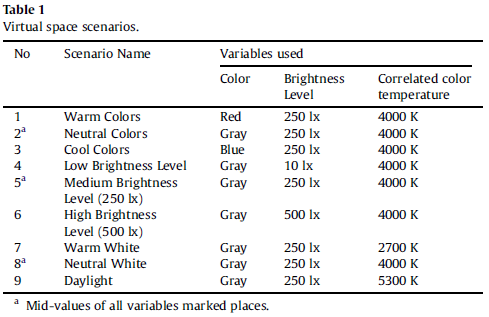 9種模擬情境：
     三種變數的兩個變數取其中間水準值使用
Method
測驗一
9張的走廊模擬情境圖片，按照順序給受測者看


受測者必須以四組對立形容詞來評價每一張圖片
clear
attractive
navigable
inviting
blurry
unattractive
unnavigable
repellent
Method
測驗二
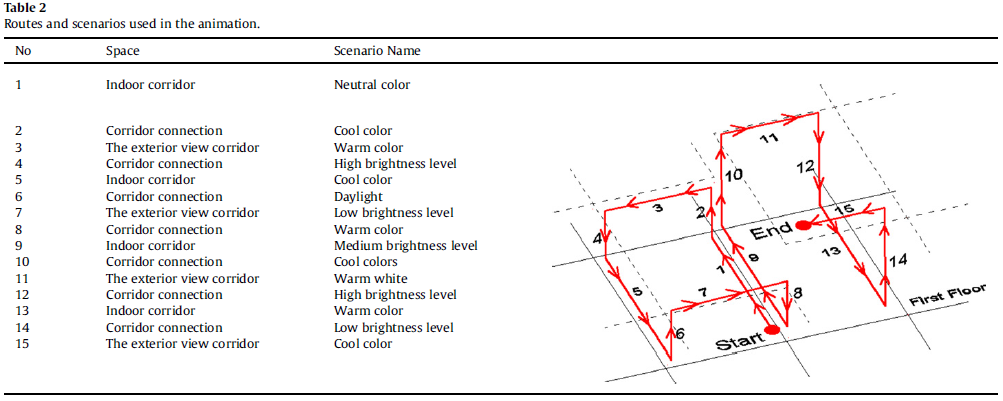 準備有聲模擬視頻，且開始與結束無特殊警告音。
共三種不同空間     外部景觀走廊    封閉走廊    走廊連接處
上表為視頻選用的15個模擬情景組合，由9種不同照明場景與3種空間組成
2
3
1
Method
測驗二
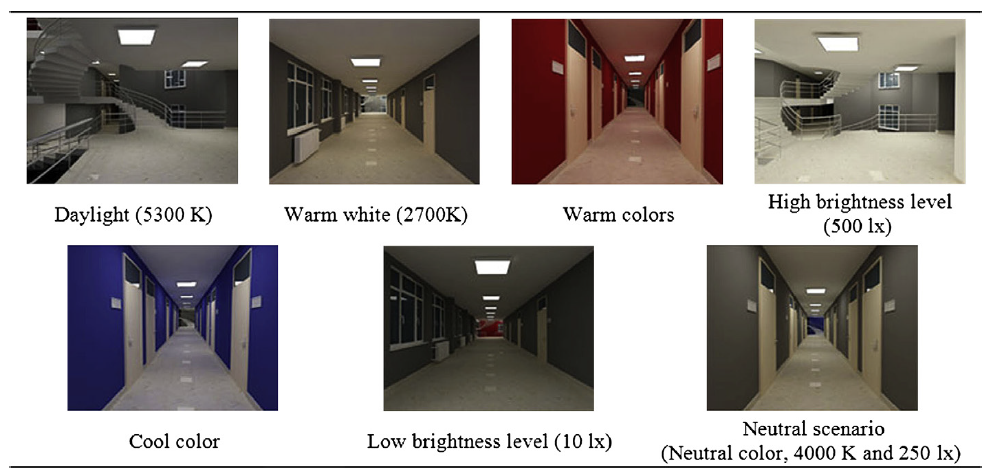 從視頻中選用其中7個模擬情境圖給受測者
在沒有預先告知受測者圖片是否有出現過的情況下，問受測者記憶的比率
Results
Cronbach’s Alpha
對於多份不同量表、不同題目測出結果的一致性
以相關係數的期望值表示
      >=0.9        excellent
0.9>     >=0.8 good
0.8>     >=0.7 reliable
0.7>     >=0.6 questionable
0.6>     >=0.5 poor
      <0.5            unacceptable
以Cronbach’s Alpha 分析四組相反形容詞
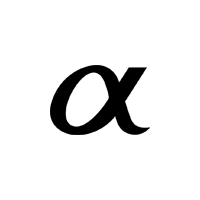 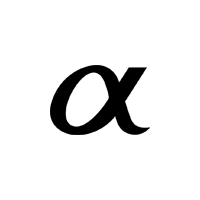 其Alpha信度為0.72  reliable
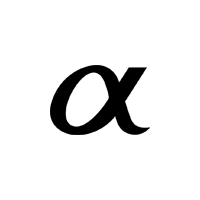 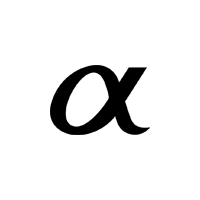 獨立變數：
    四組對立形容詞
    clear & blurry、attractive & unattractive、
    navigable & unnavigable、inviting & repellent

依變數：
    空間的顏色、光線亮度、相關色溫、性別

使用ANOVA分析獨立變數與依變數之間使否有顯著差異
再使用Tukey HSD test比較變異數分析中的顯著變數
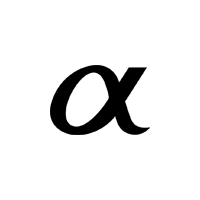 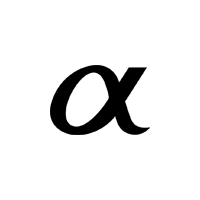 Results
顏色
平均分數在1~5之間
越高感覺越偏向負面
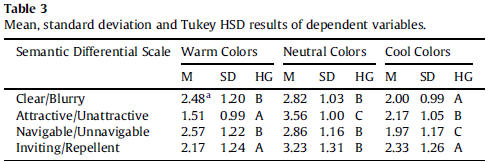 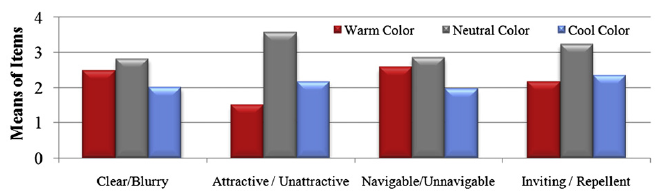 受測者對於中性顏色感覺最負面
冷色系幫助受測者認識環境找到目的地
暖色系增加受測者吸引力產生空間感
Results
光線強度
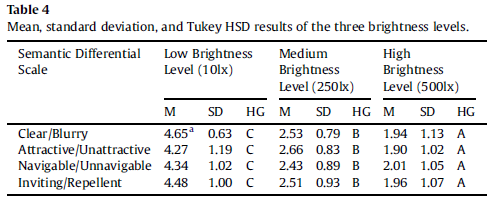 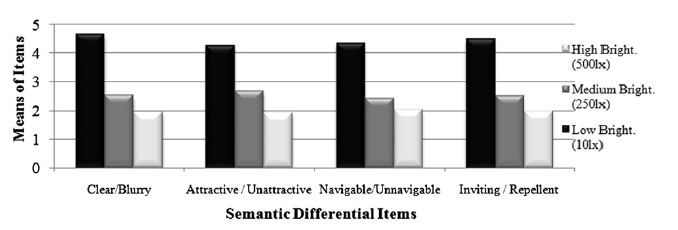 受測者感覺估計程正相關，強度越高感覺越正面
Results
相關色溫
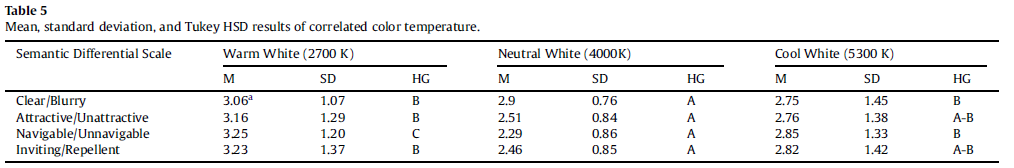 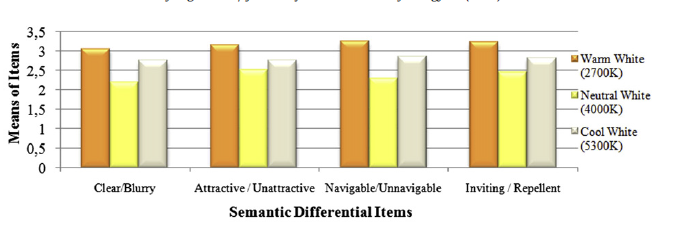 受測者感覺沒有太大差異，都偏向正面
Neutral white4000K受測者感覺最正面
Results
性別
對光線強度偏好
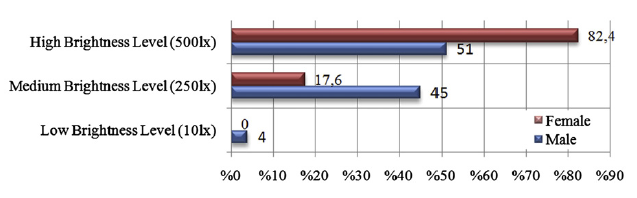 模擬情境圖記得比率
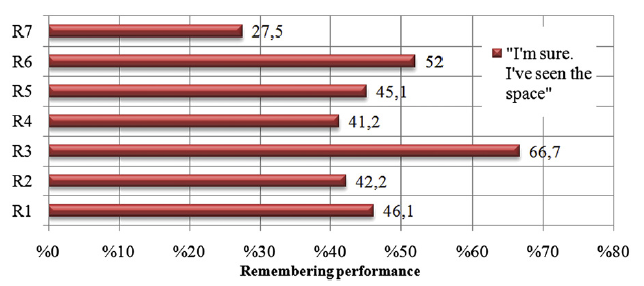 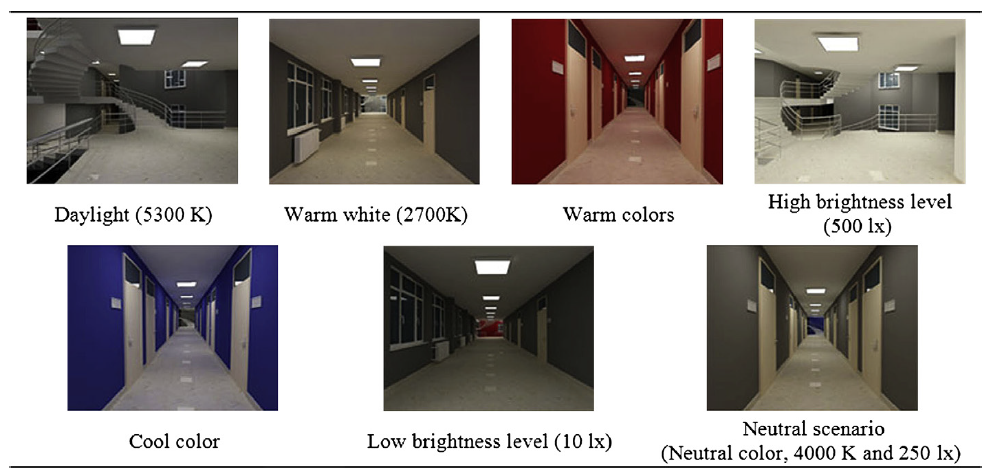 Discussion
色彩部份，相較於暖色系與冷色系，受測者對於中性色系最感到負面感覺
     採用暖色系，記憶召回最容易可以有效作為尋路目的的標誌，富吸引力且提供方向
     空間裡的牆面使用冷色系是具導航性明顯的方向性，尤其使用藍色，因為被認為有撫慰且鎮靜的感覺，經常地被使用

光線強度部分，亮度水準高受測者更容易有絕對的感覺，當進入一棟建築物選擇方向時，低水準亮度不被選擇，水準越高越容易被選擇
     光線強度與性別有相關女性較偏好明亮度高的水準

相關色溫部分，選擇沒有太大差異，其中Neutral White(4000k)受測者較偏好
Discussion
冷色系 & 光線強度高 幫助在空間裡定位


暖色系吸引力 & 記憶力最高 可用於作為尋路的指標


本研究的光線是使用人造光
未來研就可以朝日光方面做探討